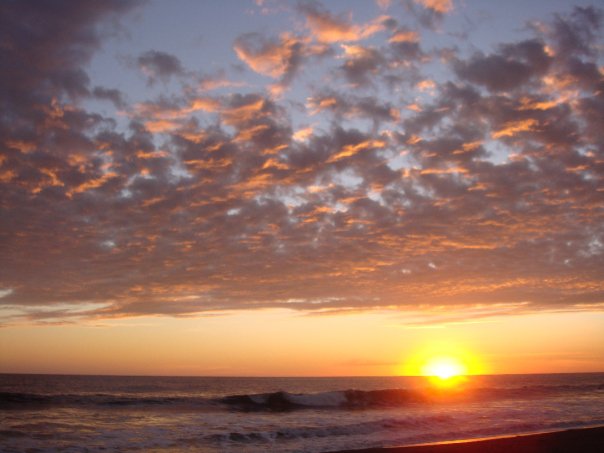 El Salvador:Background Report
Emily Gordon
Marcela Zablah
Hallie Knight Hughes
Presentation Outline
Basic Information
Definition of Development
Health
Education
Economy
Government Corruption
Natural Disasters
Crime
Basic Information
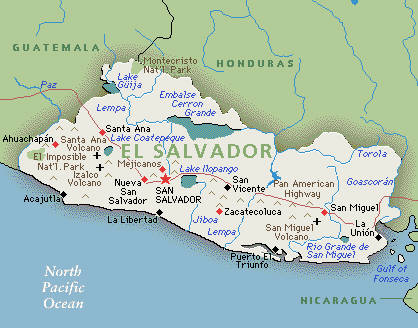 Population: 6,071,774
Total Area: 21,041 Sq Km
Location: Bordered by the Pacific Ocean, Guatemala and Honduras
“Development should be synonymous with quality of life”
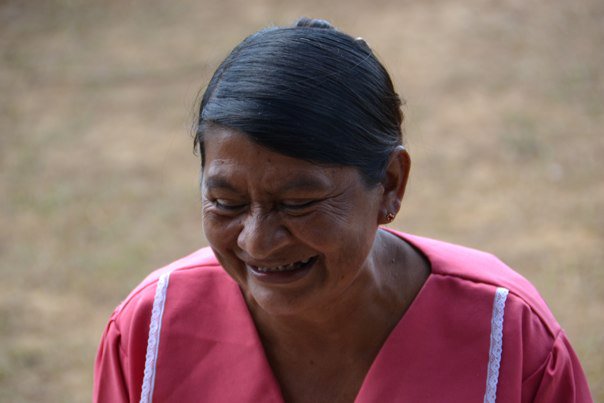 “A good quality of life means not
 only having your basic needs met,
 but being able to live free from
 disease, hunger and corruption”
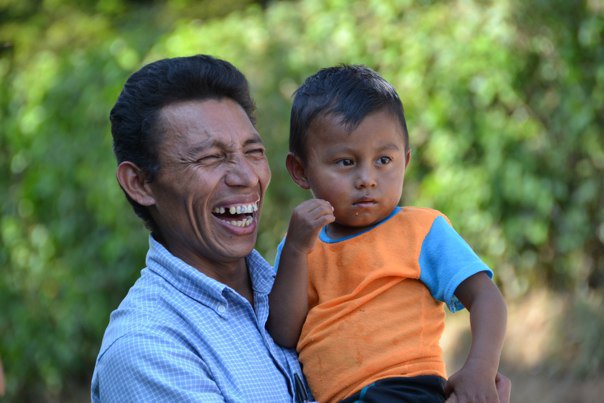 An unhealthy population will be unable to work, attend school, or be productive.
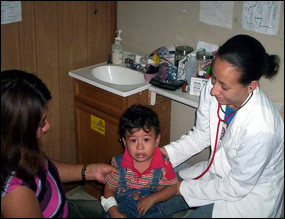 Health
Education
Education is the key to opportunities, innovation and all around improvement of the quality of life.
Most Significant Problem Areas
Economy
The One-Gap
Dependency on the U.S.
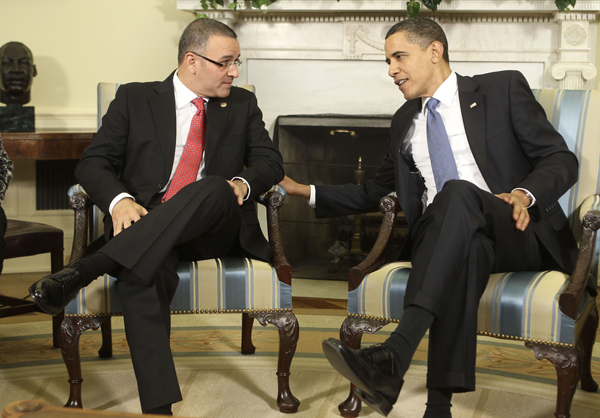 Inequality
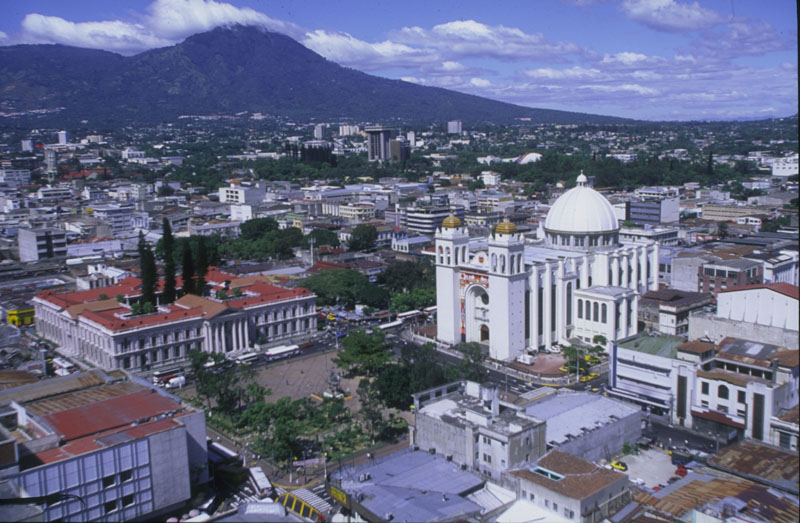 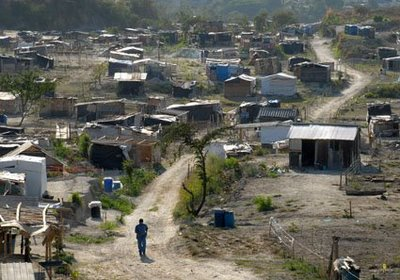 Government Corruption
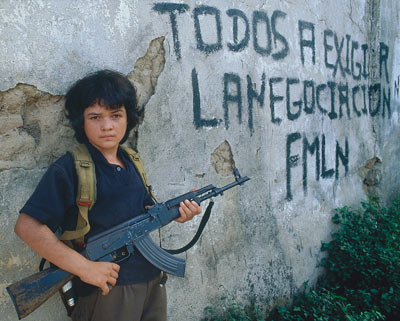 Natural Disasters
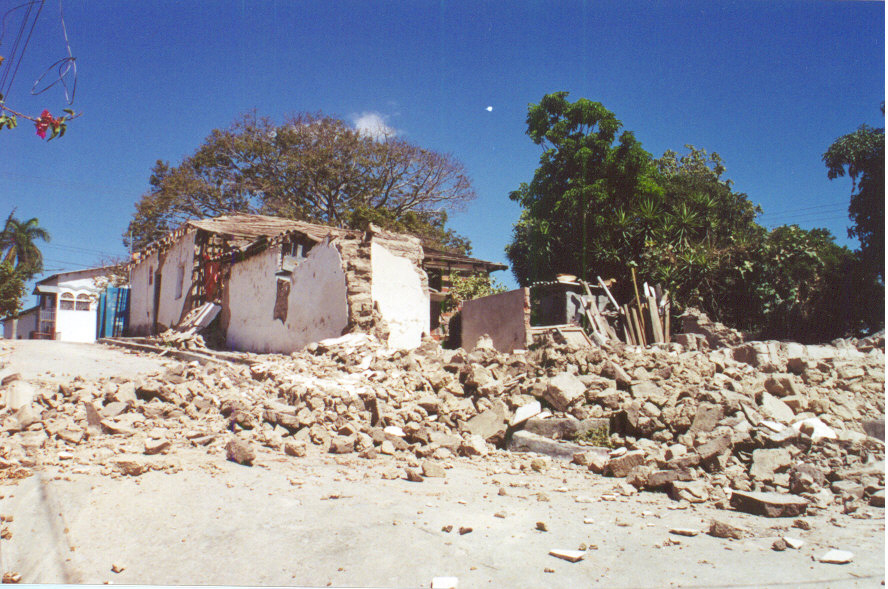 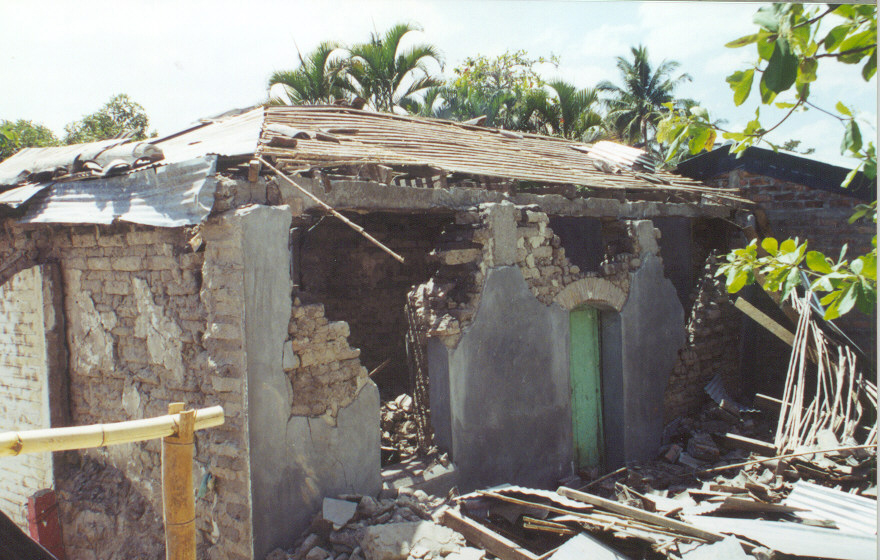 Earthquakes:

January 13: 944 deaths
February 13: 315 deaths
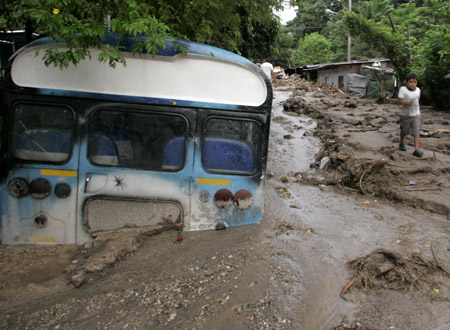 Hurricane Mitch:
239 deaths, 135 missing
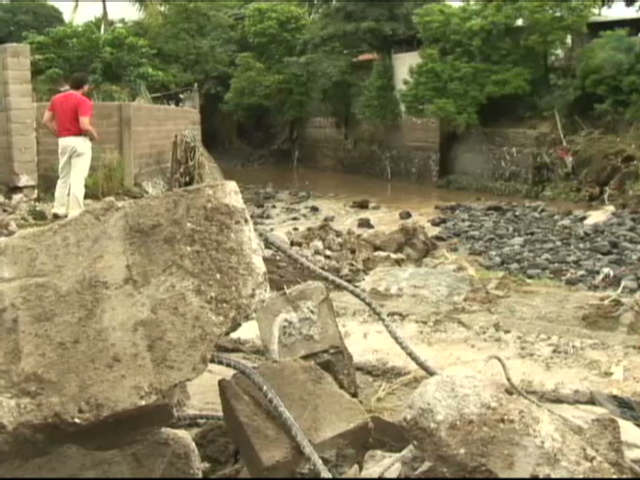 Expenses:

Hurricane Mitch = 388 million dollars 
January earthquake = 1255 million dollars
February earthquake = 348.5 million dollars
Crime
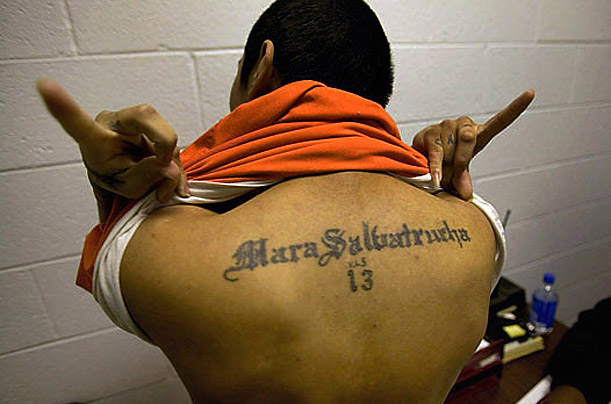 Conclusion
El Salvador is a country with a lot of development potential

It is being held back by its economic dependency, destructive natural disasters, government corruption, and high crime rates
Q and A